PROBABILIDADE
HÉLITON R. TAVARES
VALOR ESPERADO
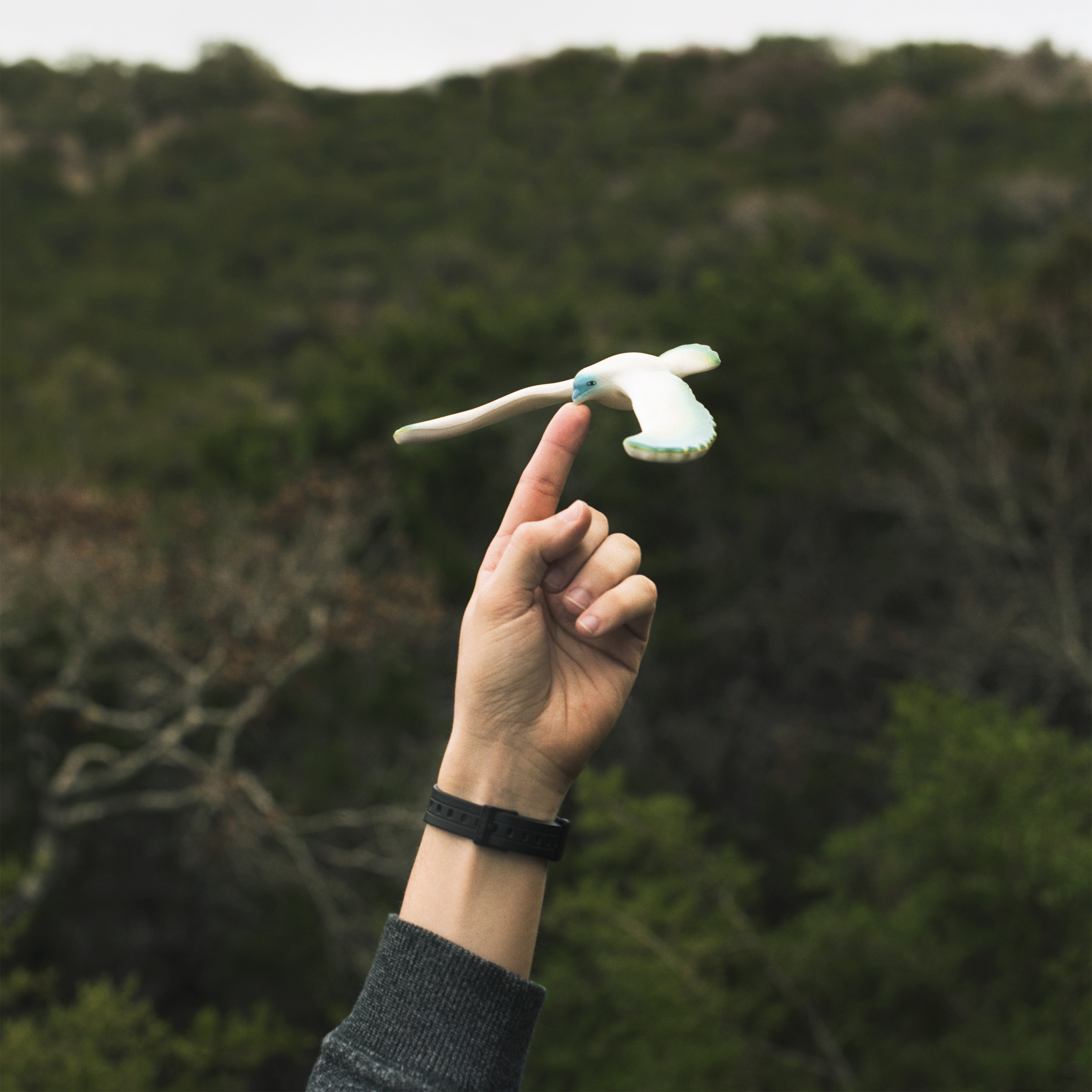 MÉDIA, ESPERANÇA
EXPECTÂNCIA
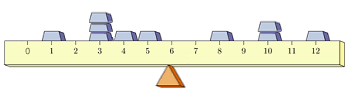 Definição:
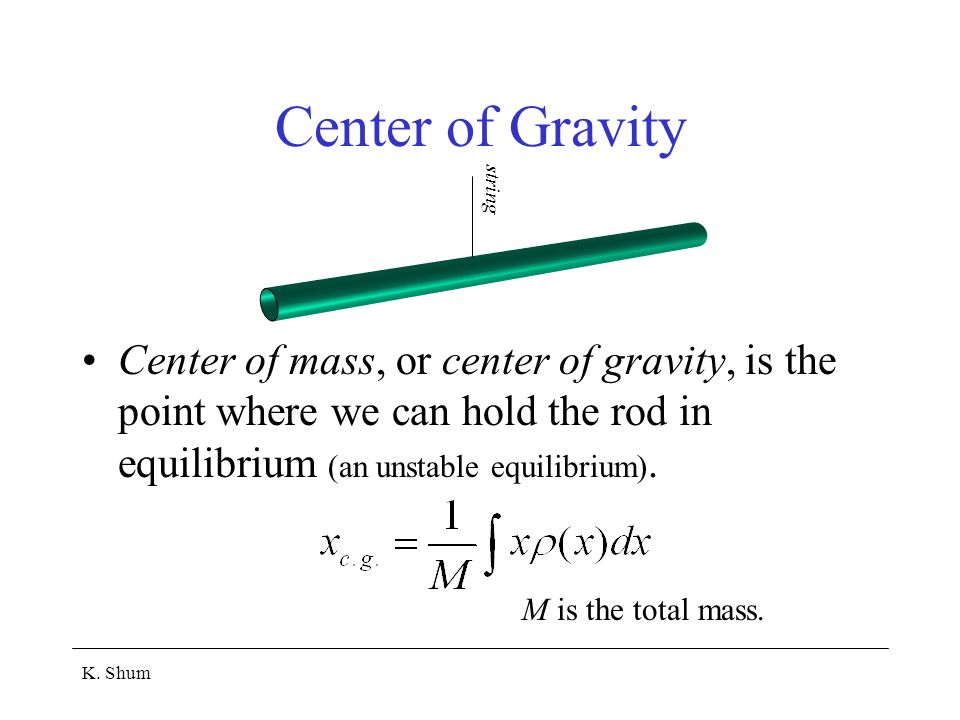 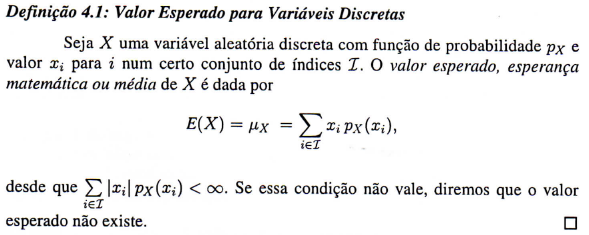 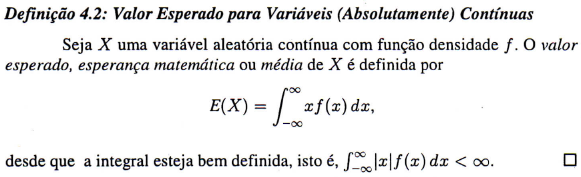 2
Bernoulli(p) e Uniforme{1,...,n}
p=.5
X=rbinom(10000, 1, p)
mean(X)
library(extraDistr)
n=10000
X=rdunif(n, 1, 10)
mean(X)
3
v.a. Discretas
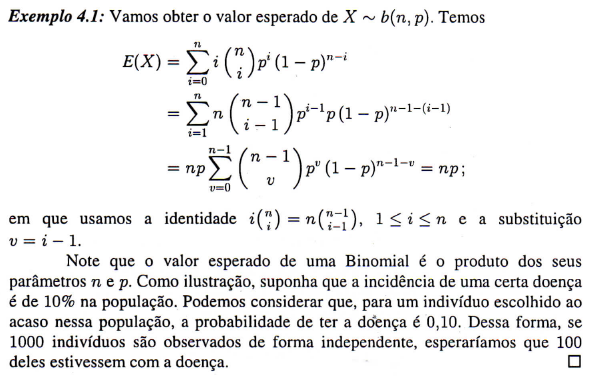 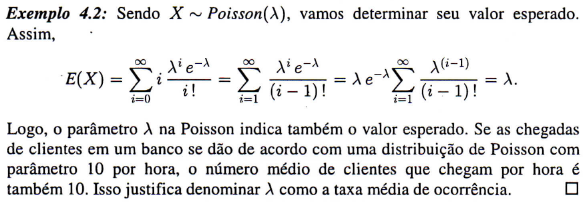 lambda=1
X=rpois(10000, lambda)
mean(X)
n=10; p=.5
X=rbinom(10000, n, p)
mean(X)
4
v.a. Contínuas
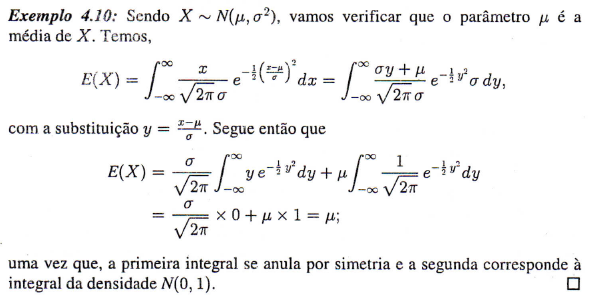 a=5;b=20
X=runif(1000,a,b)
mean(X)
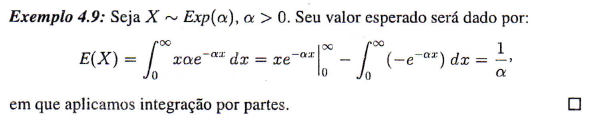 mu=5; sigma=2
X=rnorm(10000, mu, sigma)
mean(X)
alfa=2
X=rexp(10000, alfa)
mean(X)
5
v.a. Cauchy: N(0,1)/N(0,1)
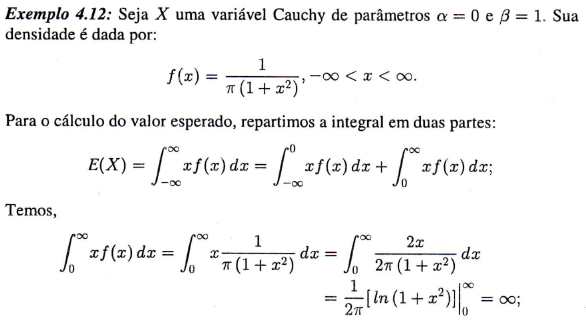 X=rcauchy(10000)
mean(X)

for (i in 1:10) {print(mean(rcauchy(10000)))}
6
Propriedades da E(X)
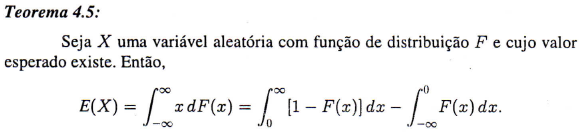 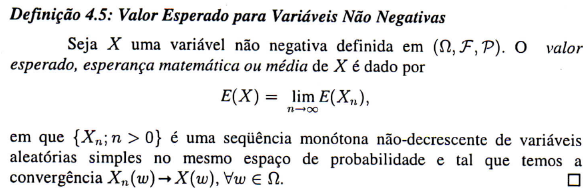 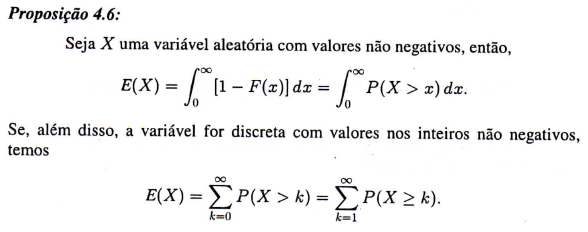 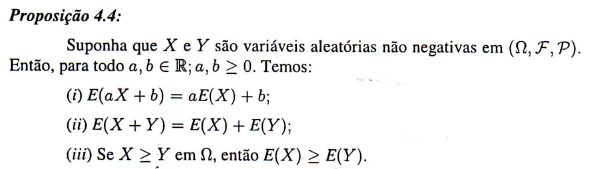 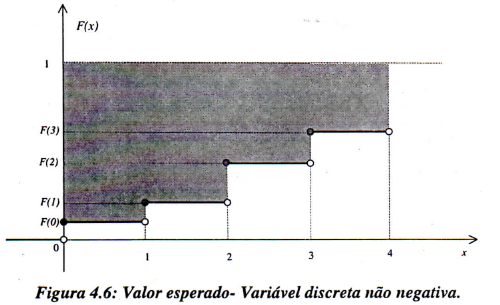 7
Esperança de uma Função de v.a.
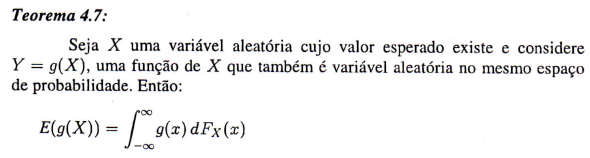 {
Algumas funções de interesse:
8
Desigualdade de Jensen
a=0;b=1
X=runif(1000,a,b)

> mean(X)
[1] 0.5038807

> mean(1/X)
[1] 9.858762
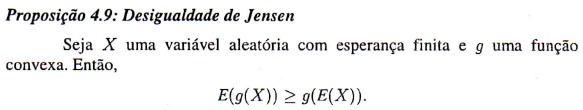 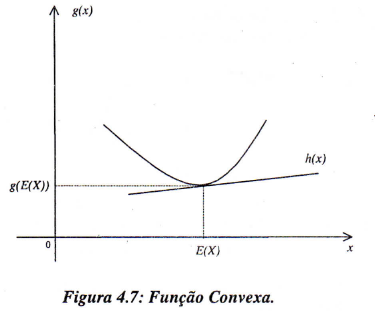 9
Esperança da SOMA e PRODUTO
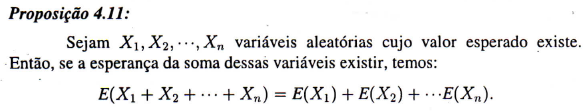 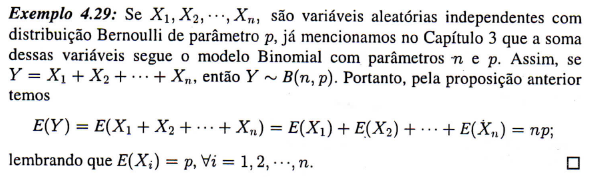 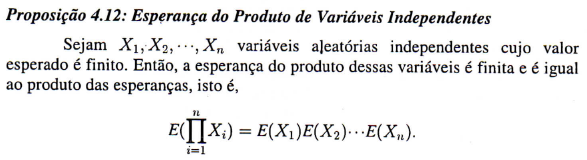 10
Convergências: Monótona e Dominada
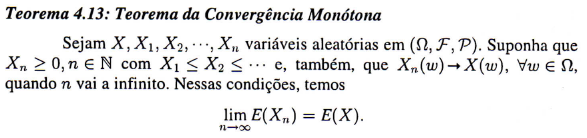 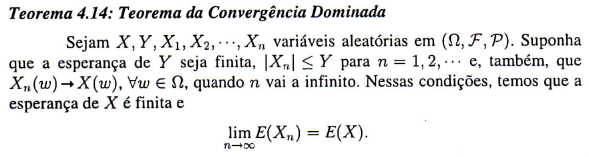 11
PROBABILIDADE
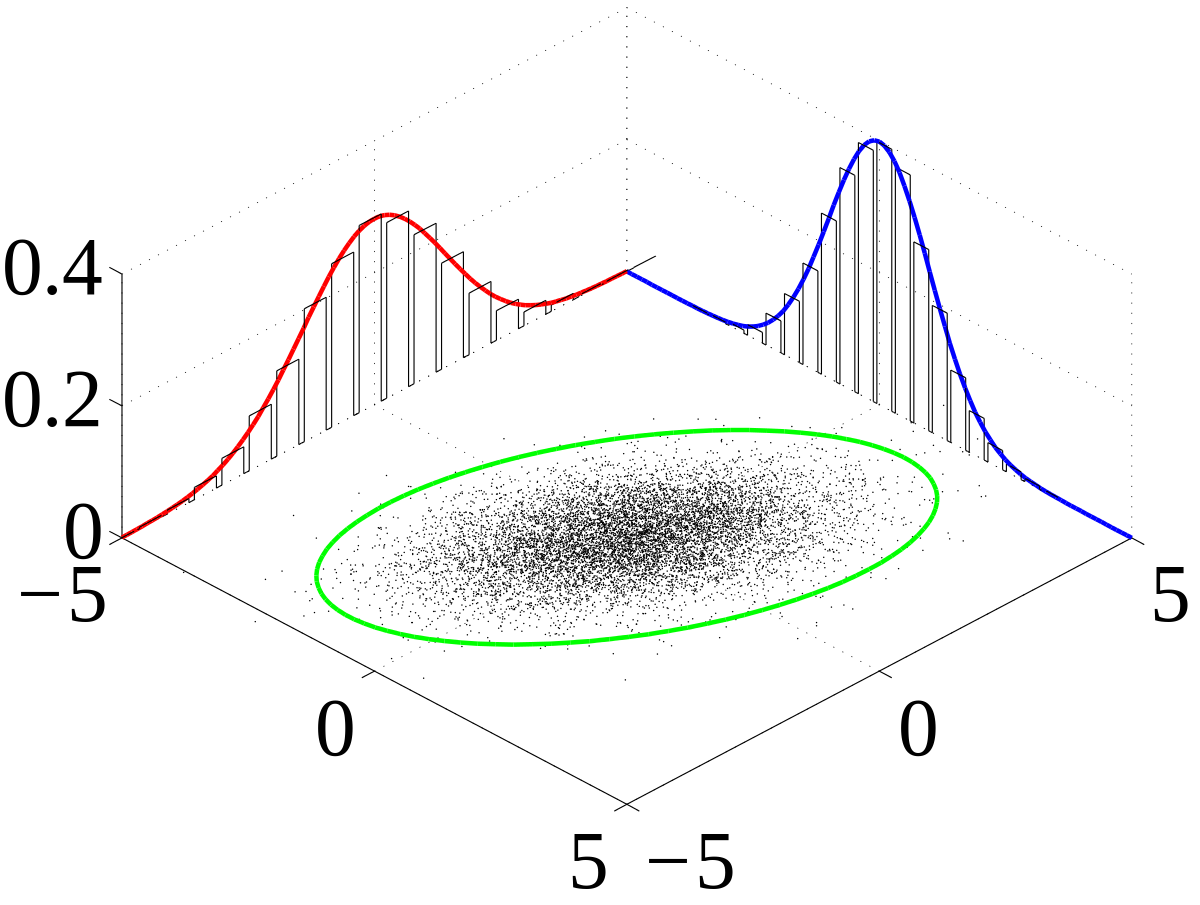 HÉLITON R. TAVARES
VALOR ESPERADO
MÉDIA, ESPERANÇA
EXPECTÂNCIA
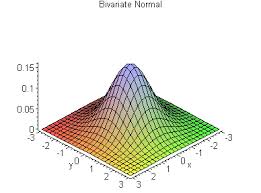